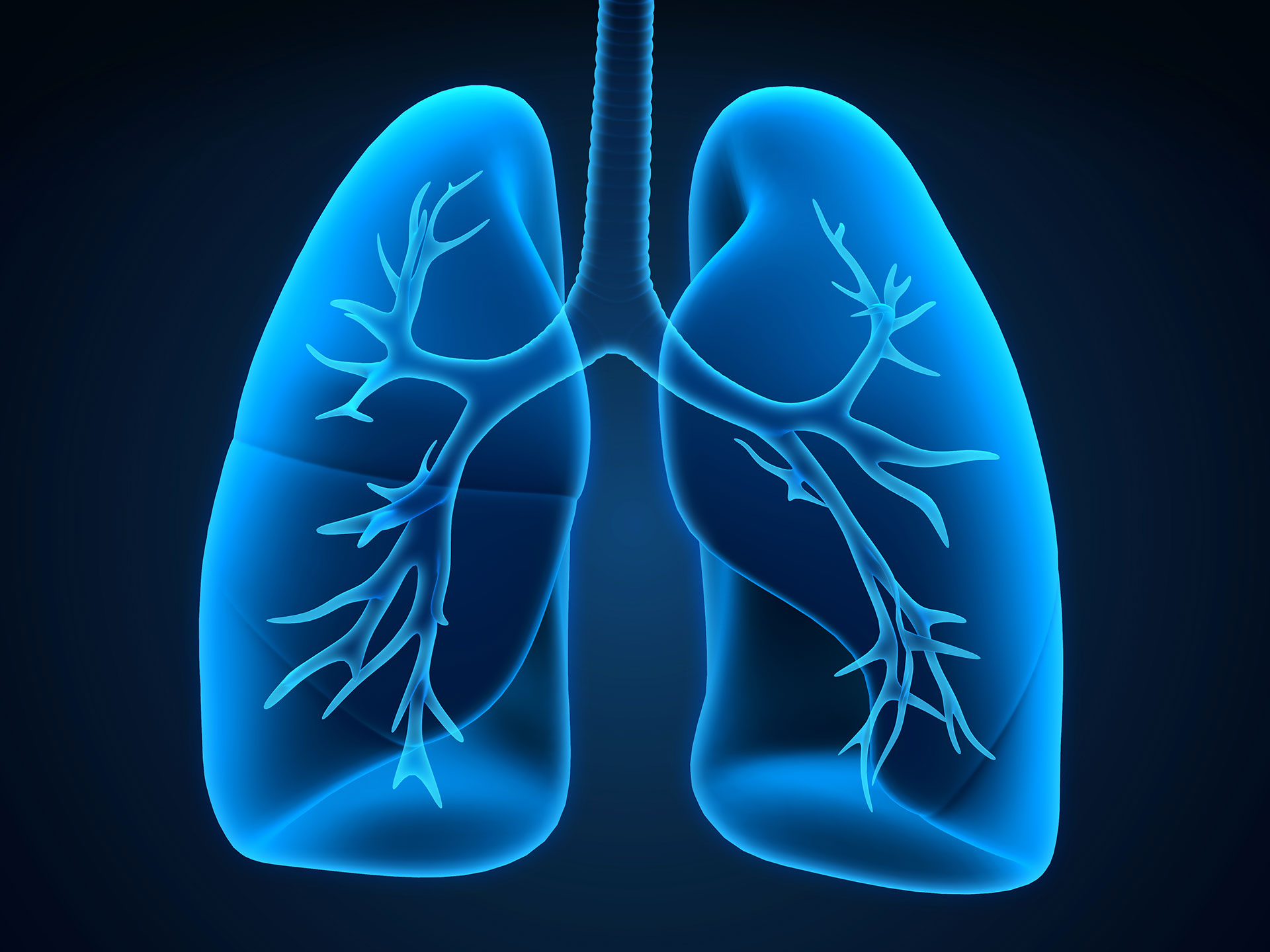 Региональная телемедицинская система Красноярского края «Мониторинг пневмоний»
Красноярск, 2020 г.
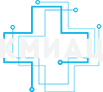 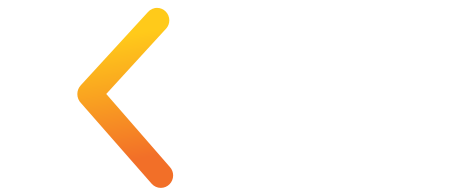 АКТУАЛЬНОСТЬ  ПРОЕКТА
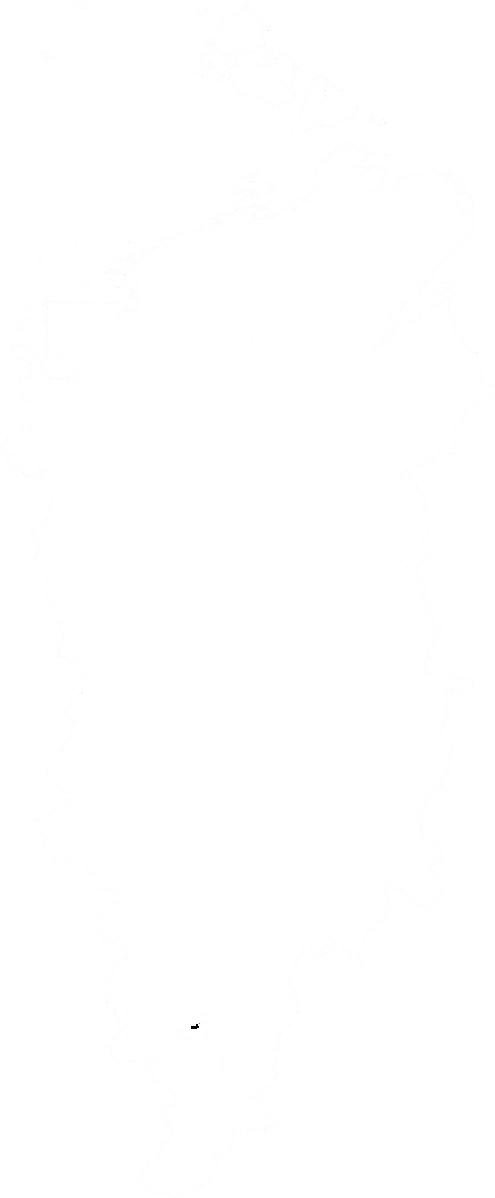 2 339
площадь Красноярского края
тыс.км2
1,2
плотность населения Красноярского края
чел/км2
65%
доля смертей от пневмоний среди болезней органов дыхания
2
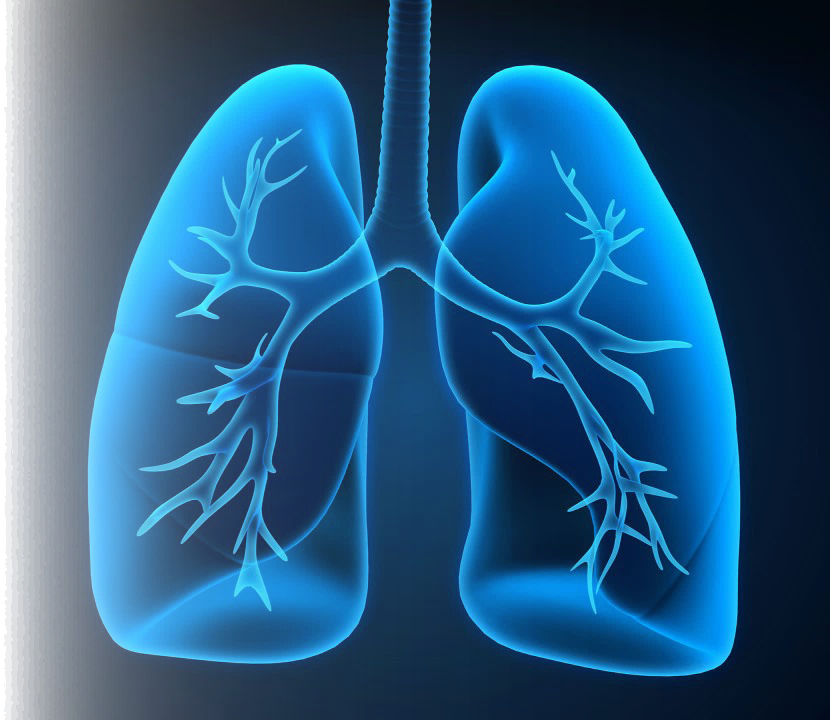 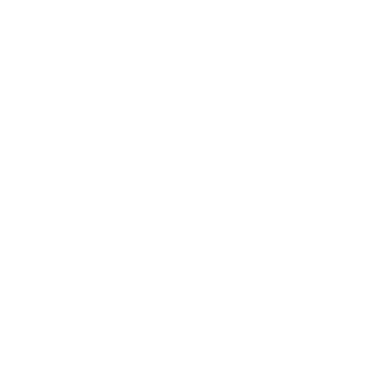 ЦЕЛЬ
обеспечить снижение количества смертельных исходов среди пациентов, больных пневмонией
ЗАДАЧА
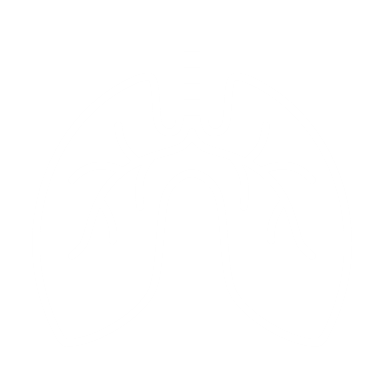 разработать персональный мониторинг качества оказания медицинской помощи пациентам с внебольничной пневмонией на территории Красноярского края
3
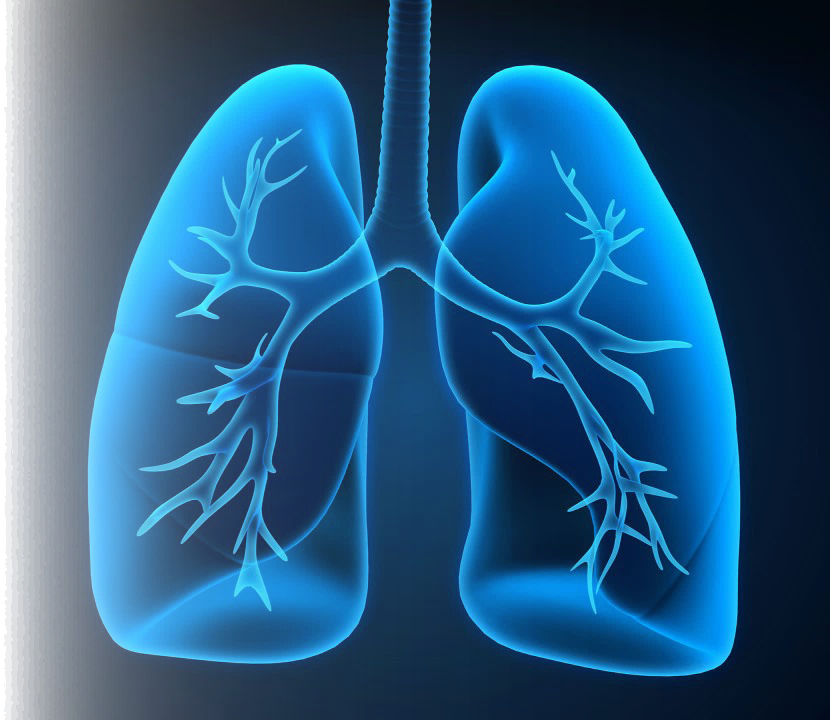 РЕСУРСНЫЕ  ЗАТРАТЫ  НА  РЕАЛИЗАЦИЮ  ПРОЕКТА
1 500
человеко-часов потрачено на разработку системы
11
человек в команде разработки
2
доктора медицинских наук, профессора
1
кандидат медицинских наук
2
кандидата технических наук
4
ИНФРАСТРУКТУРНОЕ  ВЗАИМОДЕЙСТВИЕ
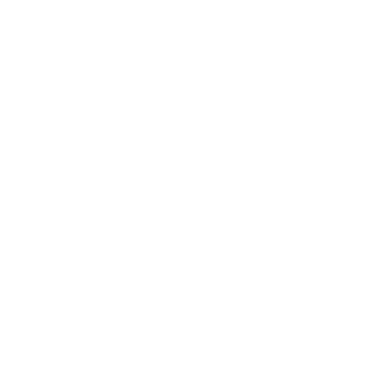 ЭЛЕКТРОННАЯ
МЕДИЦИНСКАЯ
КАРТА
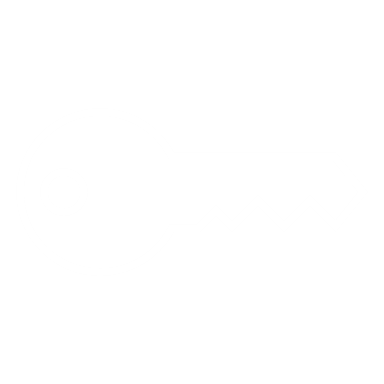 ЕСИА
НСИ
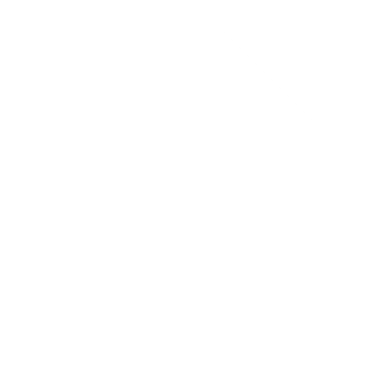 ФРМР
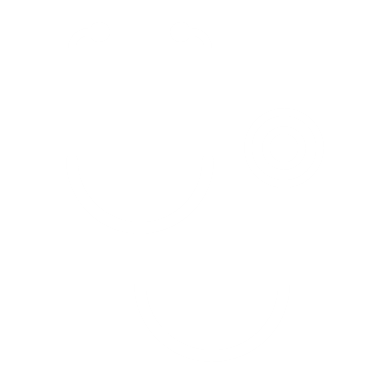 федеральный регистр
медицинских
работников
РТС
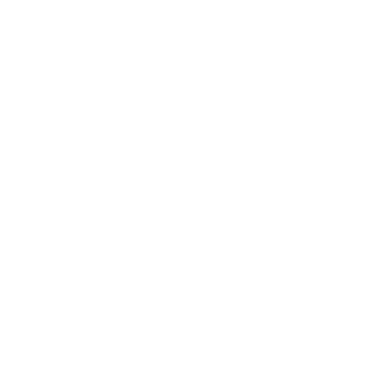 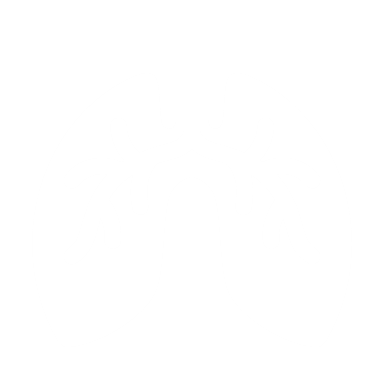 РЕГИСТР
ЗАСТРАХОВАННОГО
НАСЕЛЕНИЯ
мониторинг пневмоний
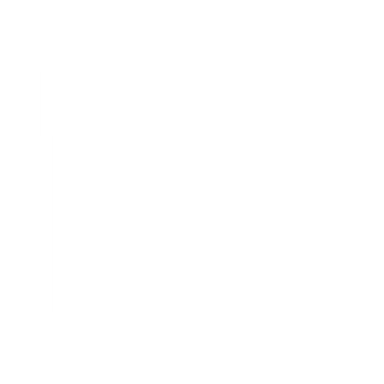 РЕГИОНАЛЬНЫЙ
АРХИВ МЕДИЦИНСКИХ
ИЗОБРАЖЕНИЙ
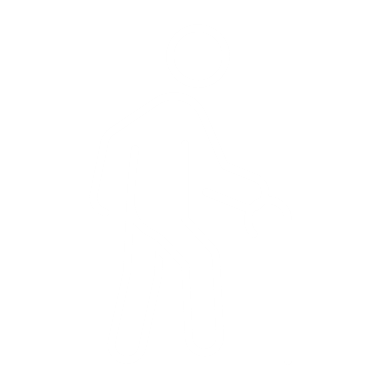 РЕГИОНАЛЬНЫЙ
РЕГИСТР
ЛЬГОТНИКОВ
МИС
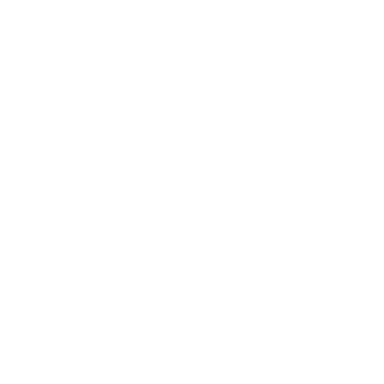 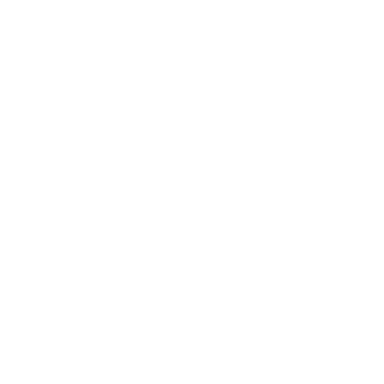 СИСТЕМЫ
ОПОВЕЩЕНИЙ
медицинская
информационная
система
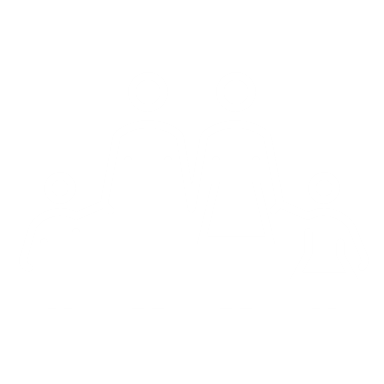 ИС «ДЕМОГРАФИЯ»
5
ОРГАНИЗАЦИОННОЕ  ВЗАИМОДЕЙСТВИЕ
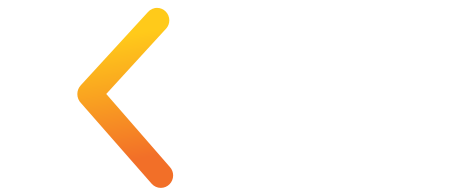 КГБУЗ
КГБУЗ
КМКБ №20
КМКБСМП
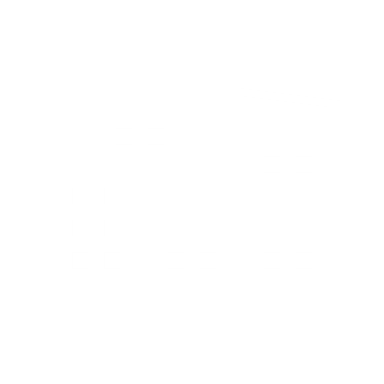 МЕЖРАЙОННЫЕ БОЛЬНИЦЫ
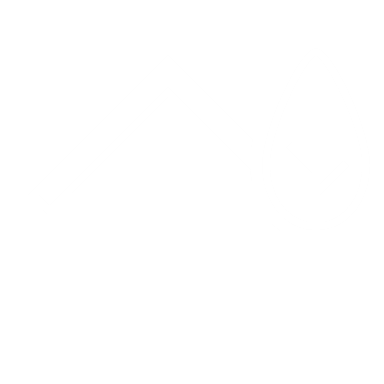 РАЙОННЫЕ БОЛЬНИЦЫ
64
медицинские организации
6
ИННОВАЦИОННОСТЬ  ПОЛУЧЕННОГО  РЕШЕНИЯ
5
>70
интегральных показателей
параметров пациента
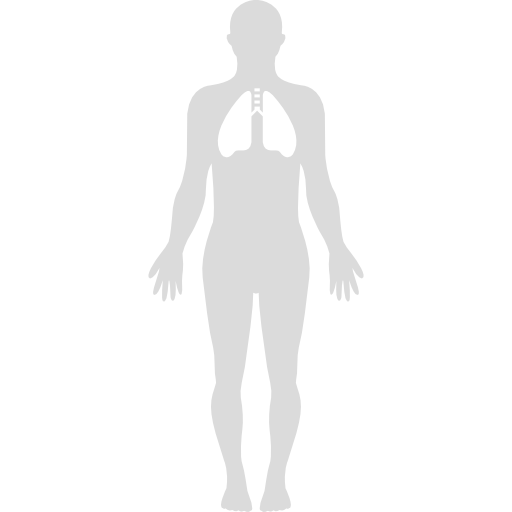 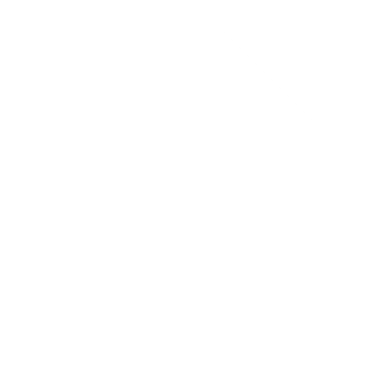 АНАМНЕЗ
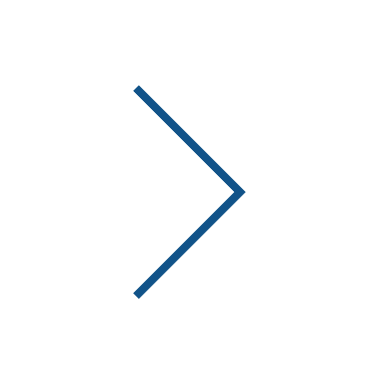 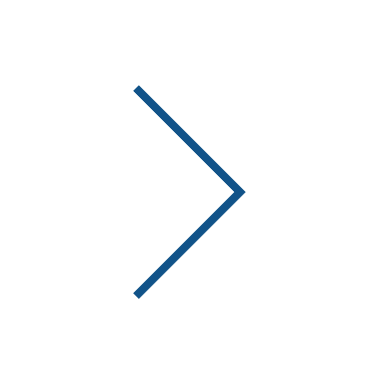 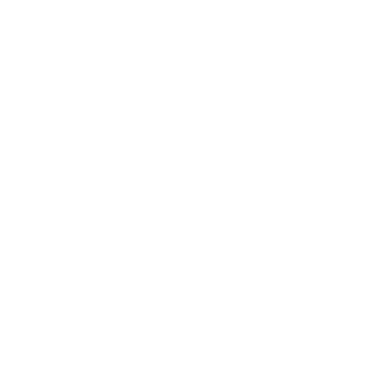 ВИТАЛЬНЫЕ ПАРАМЕТРЫ
АНАЛИЗ КРОВИ
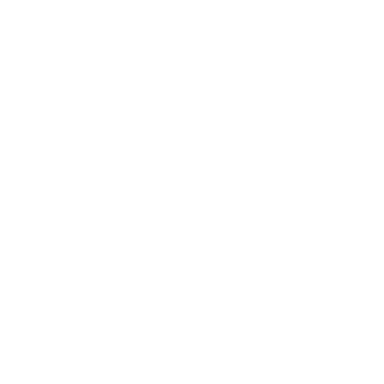 ПАРАМЕТРЫ ИВЛ
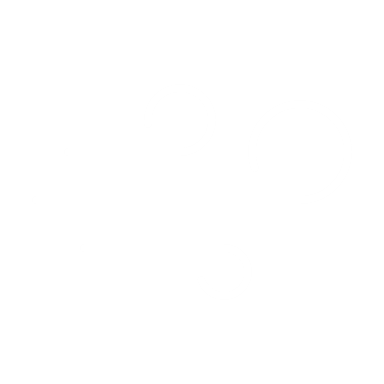 CRB-65
РПТС
SOFA
SAPS2
SMRT-CO
ТЕСТ НА SARS-COV 2
региональный показатель тяжести состояния
упрощенная оценка острых физиологических состояний
оценка органной недостаточности и риска смертности
оценка риска неблагоприятного прогноза и выбора места лечения при ВП
потребность в респираторной поддержке и вазопрессорах
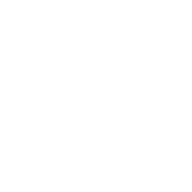 7
ТЕХНОЛОГИЯ РАБОТЫ
ТРАНСПОРТИРОВКА САНАВИАЦИЕЙ
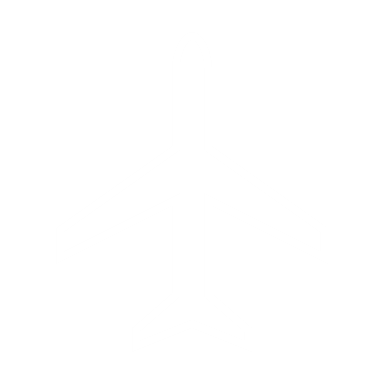 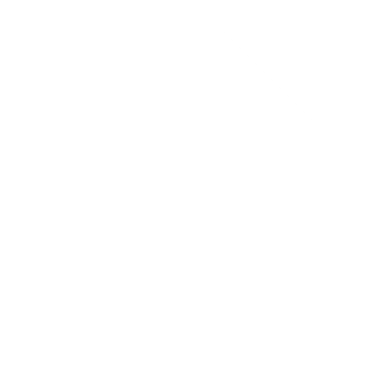 ДАННЫЕ О ПАЦИЕНТЕ
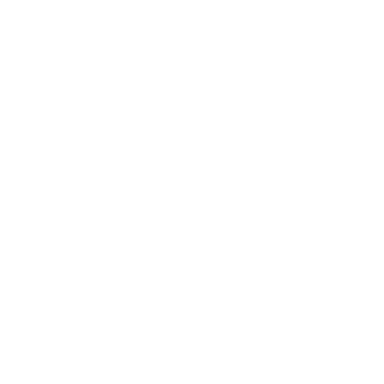 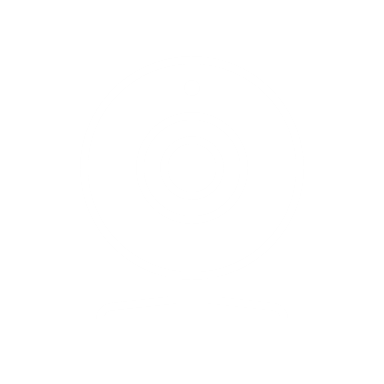 ONLINE-КОНСУЛЬТАЦИЯ
ТЯЖЕЛОЕ СОСТОЯНИЕ
РТС
РЕКОМЕНДАЦИИ В РТС
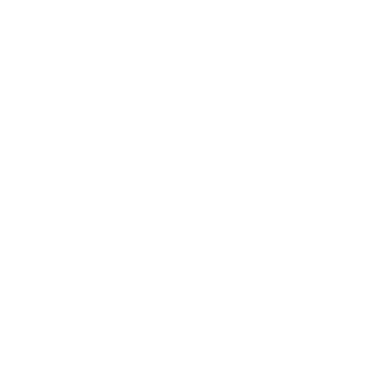 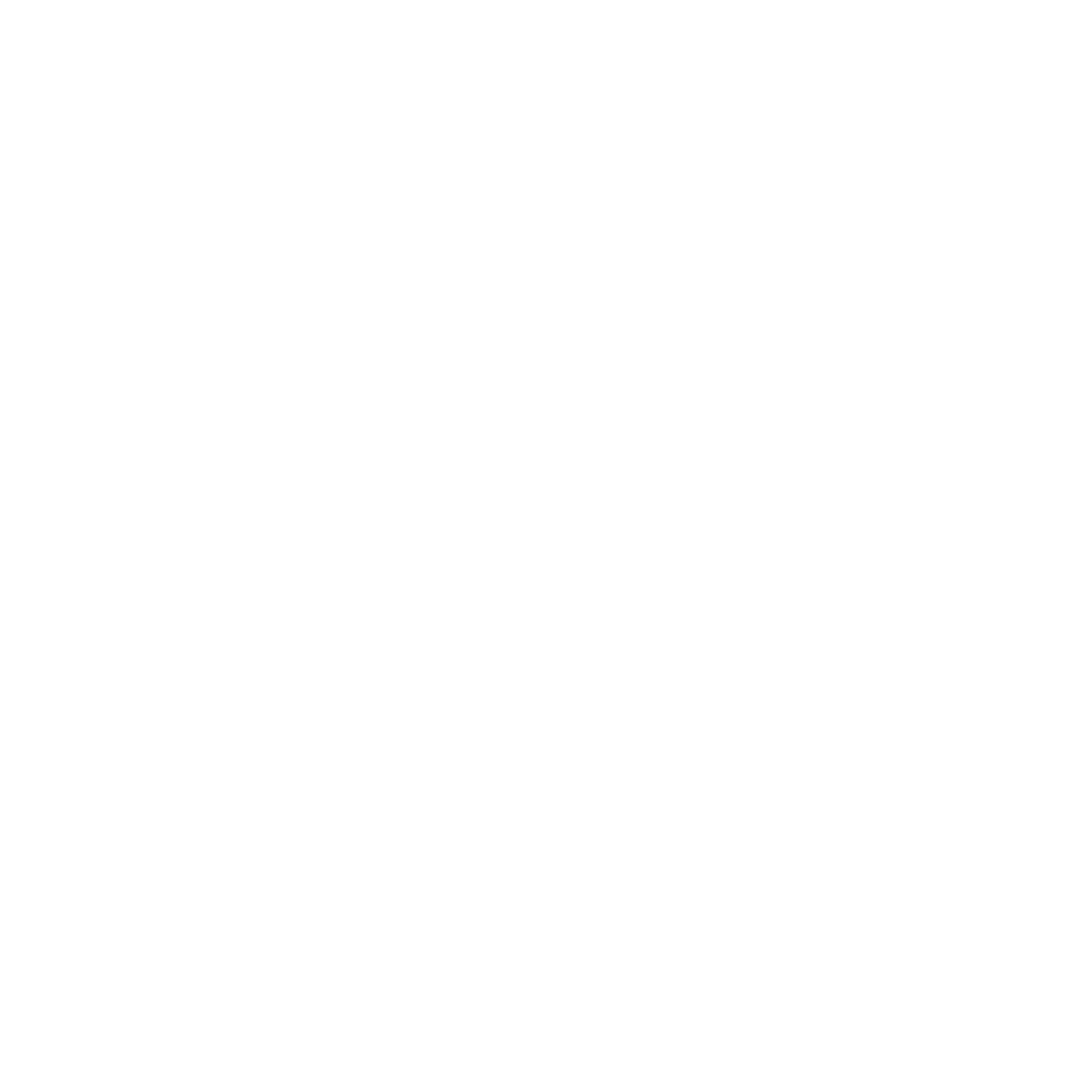 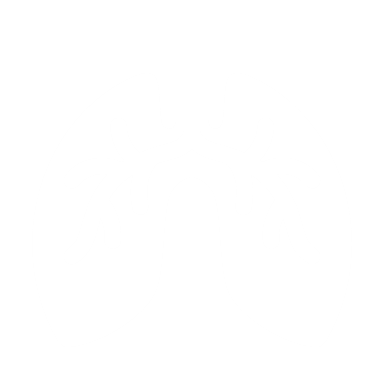 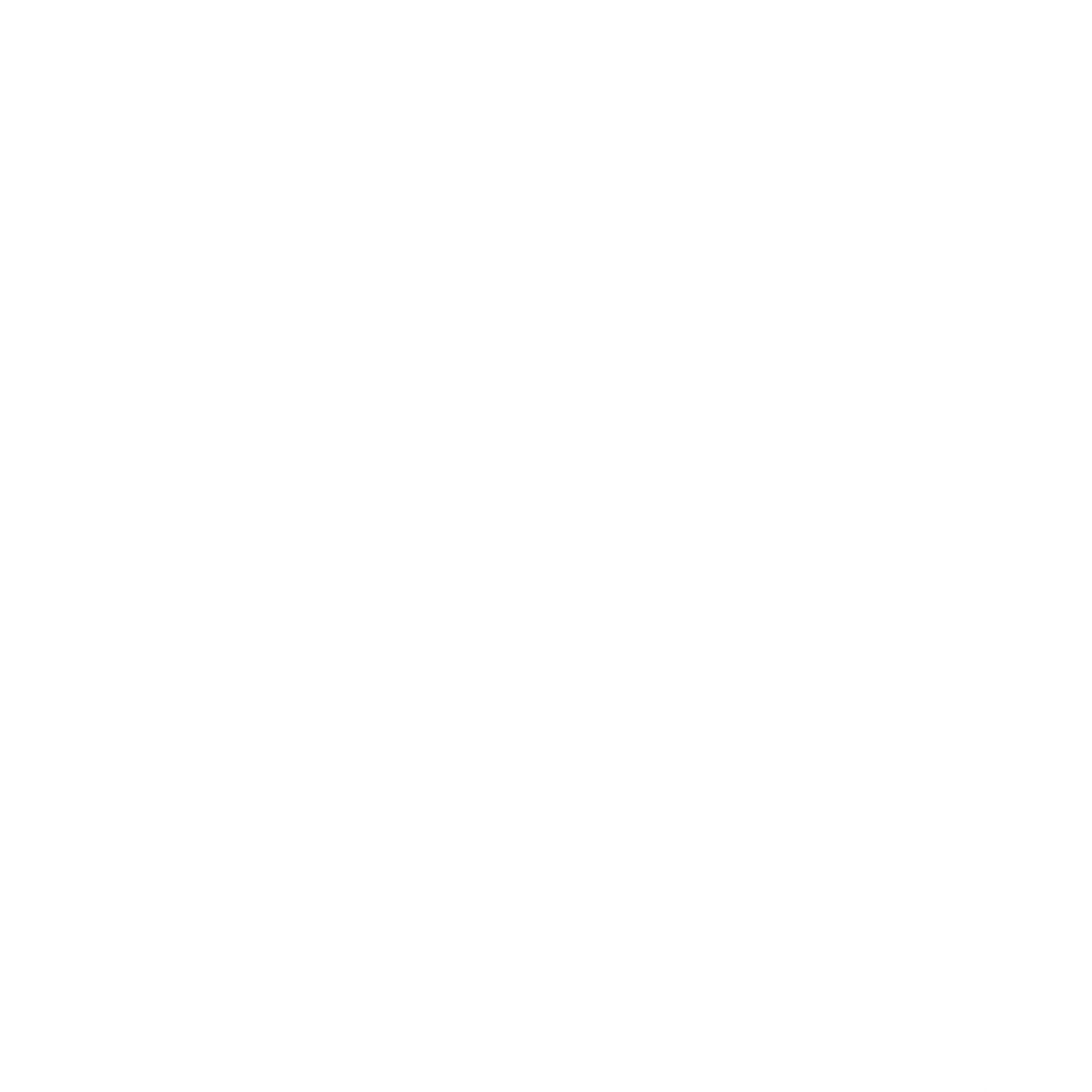 ЛЕЧАЩИЙ
ВРАЧ
ЭКСПЕРТ ККБ
мониторинг пневмоний
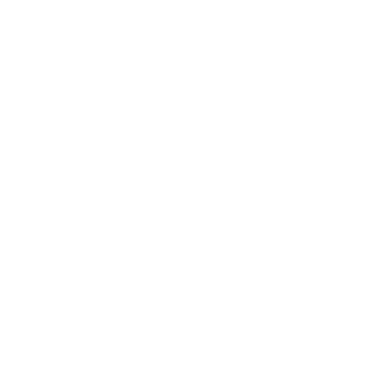 СРЕДНЕ-ТЯЖЕЛОЕ СОСТОЯНИЕ
ПРЕДВАРИТЕЛЬНЫЕ АВТОМАТИЧЕСКИЕ РЕКОМЕНДАЦИИ ВРАЧУ
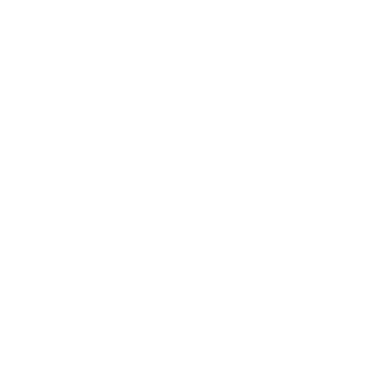 8
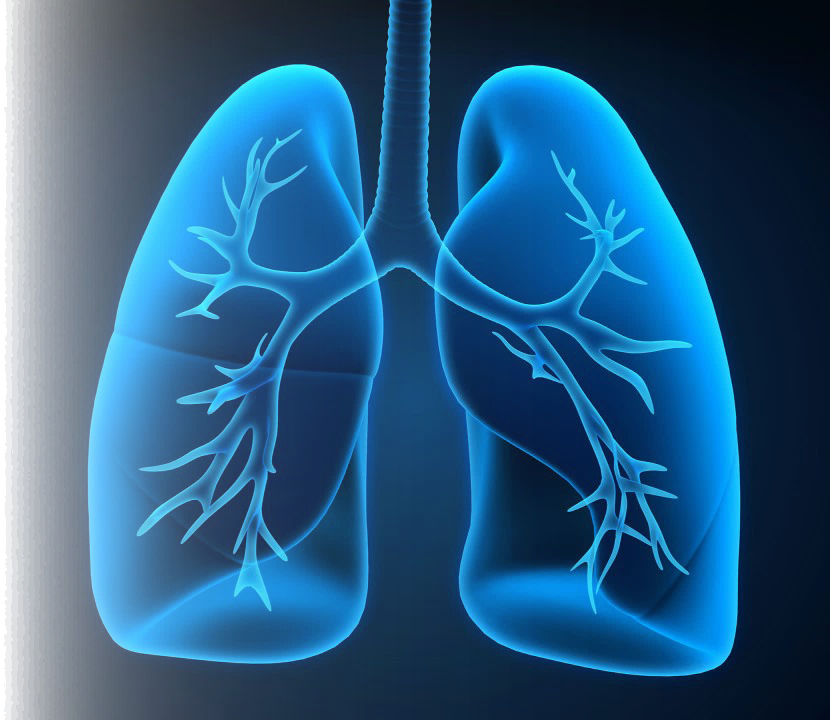 ТЕКУЩИЙ  СТАТУС  ПРОЕКТА
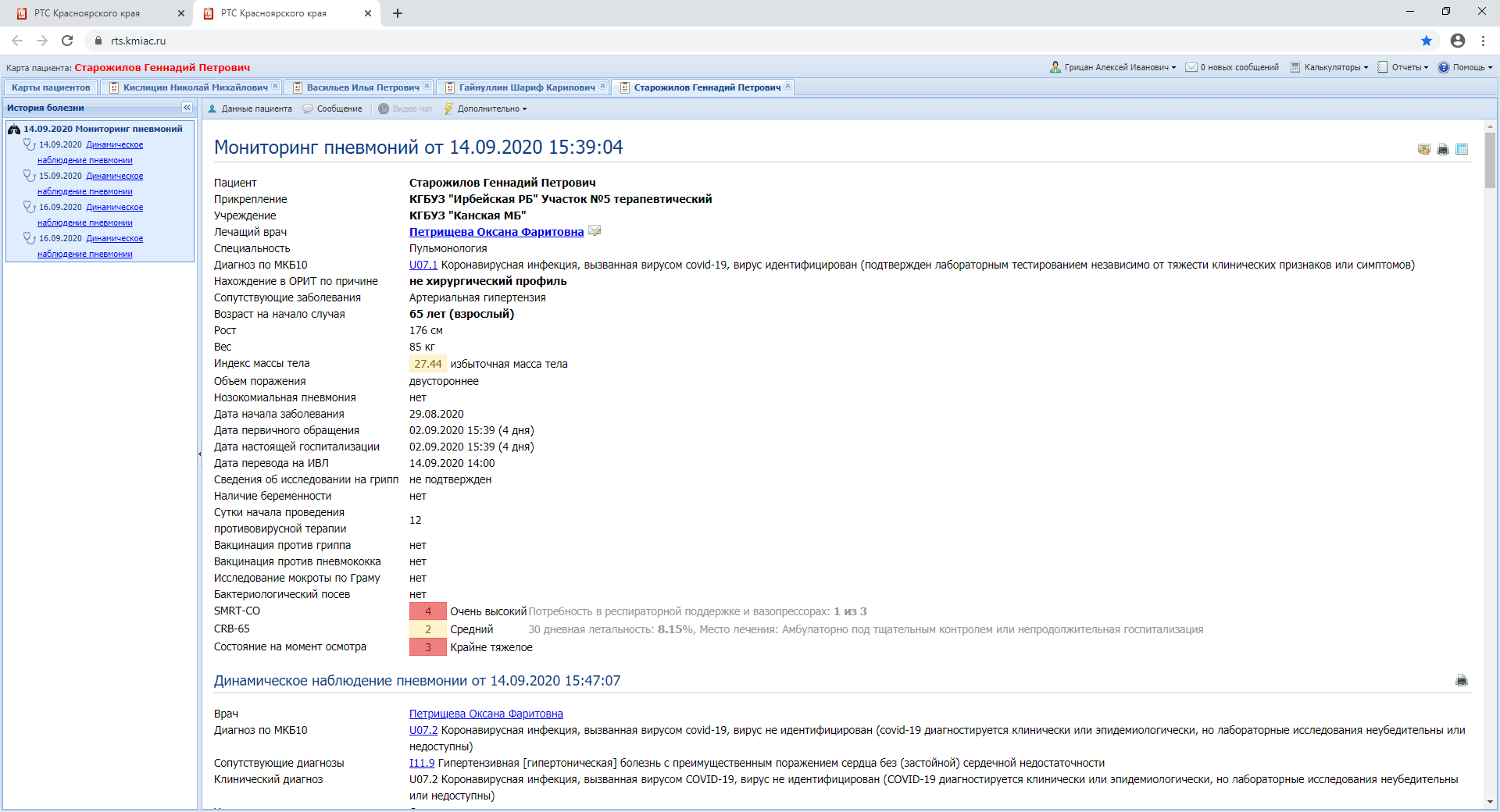 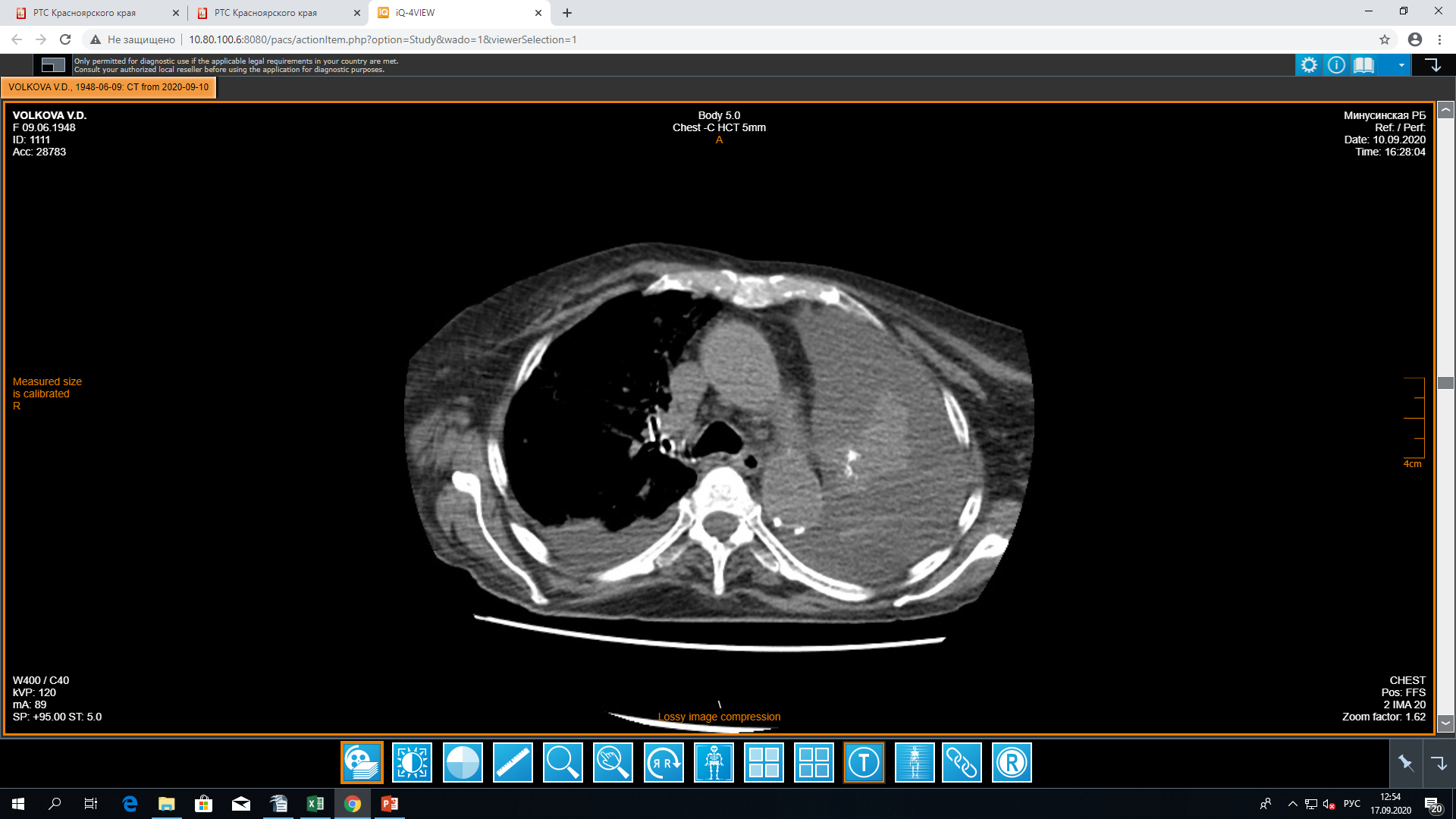 9
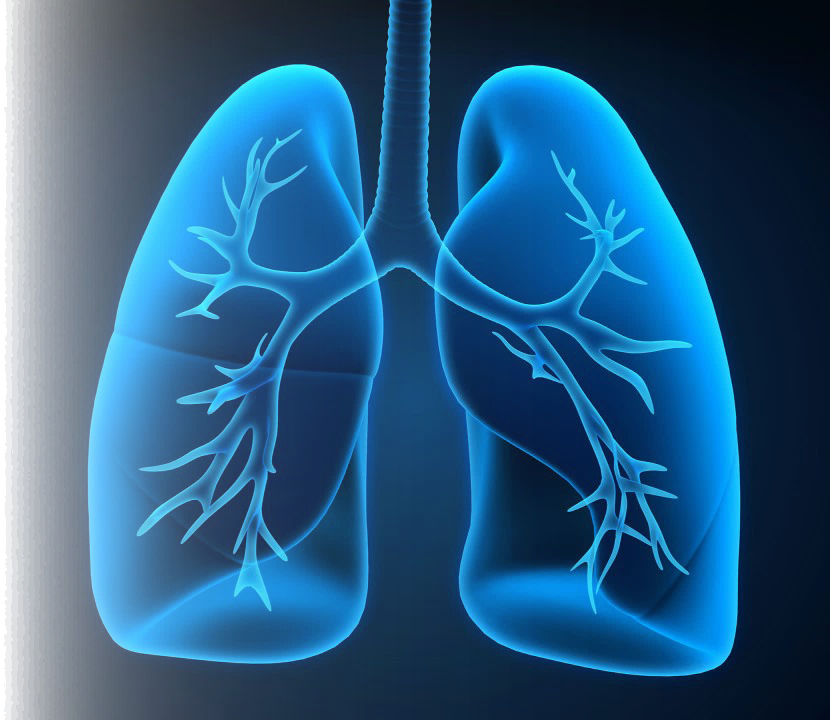 ТЕКУЩИЙ  СТАТУС  ПРОЕКТА
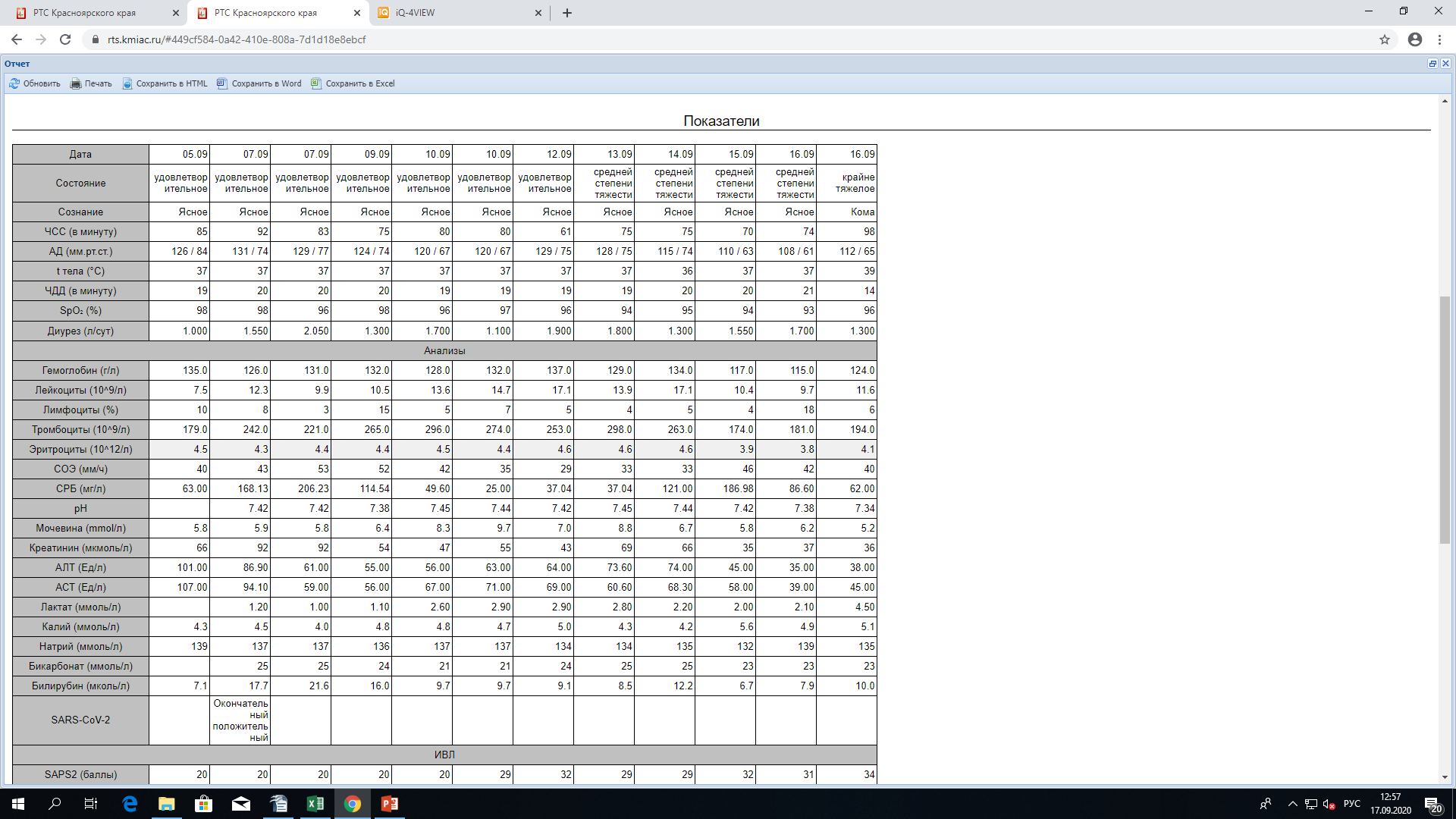 10
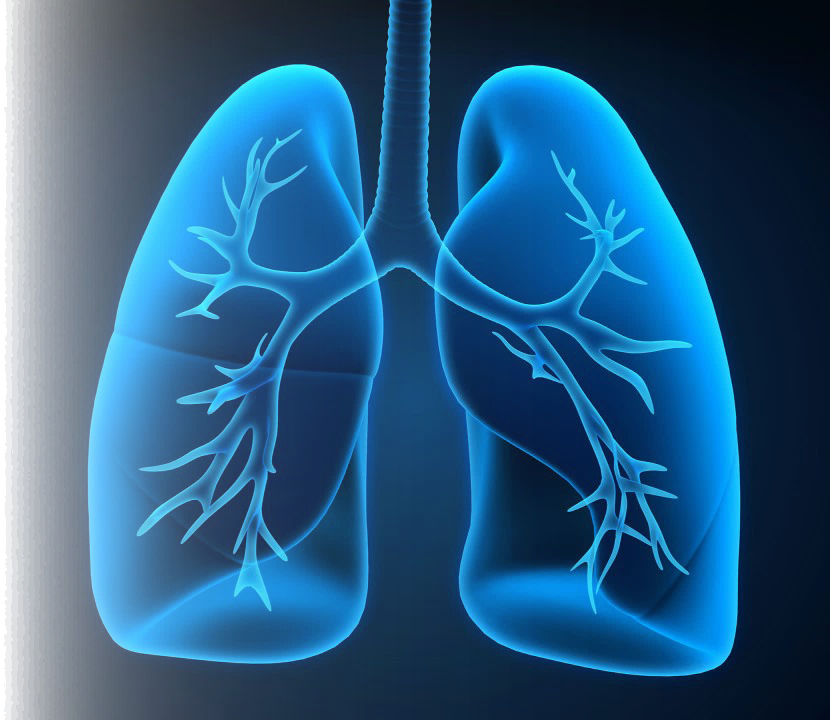 ТЕКУЩИЙ  СТАТУС  ПРОЕКТА
ВЫВОД ПОКАЗАТЕЛЕЙ ЗДОРОВЬЯ ПАЦИЕНТА В ДИНАМИКЕ
РПТС
26.05
29.05
23.05
03.06
06.06
тяжелое
СОСТОЯНИЕ
удовлетворительное
SAPS2
РИСК ЛЕТАЛЬНОГО ИСХОДА
11
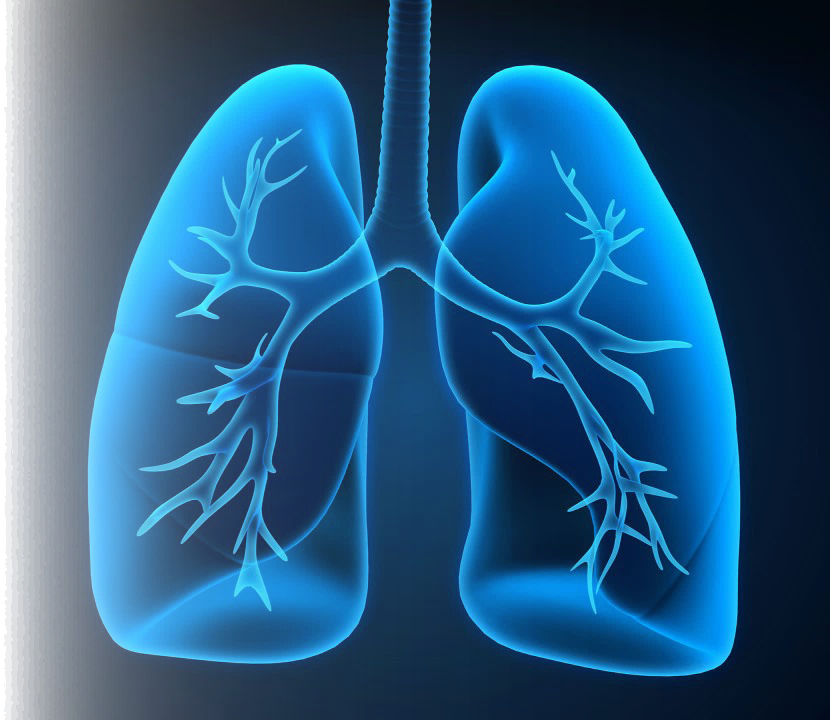 ТЕКУЩИЙ  СТАТУС  ПРОЕКТА
ЕЖЕДНЕВНОЕ ПРОВЕДЕНИЕ КОНСИЛИУМОВ С МЕД. ОРГАНИЗАЦИЯМИ КРАЯ
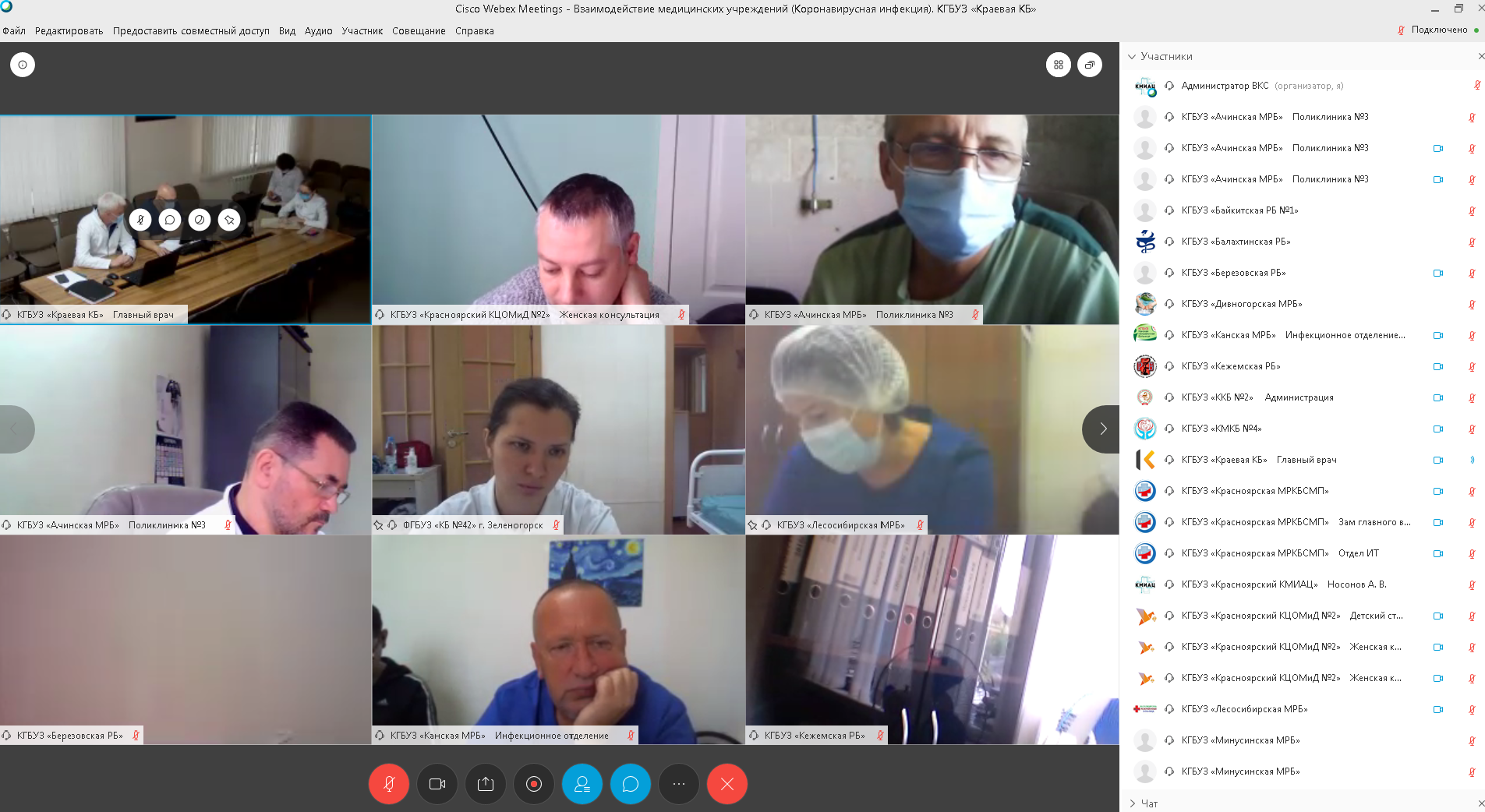 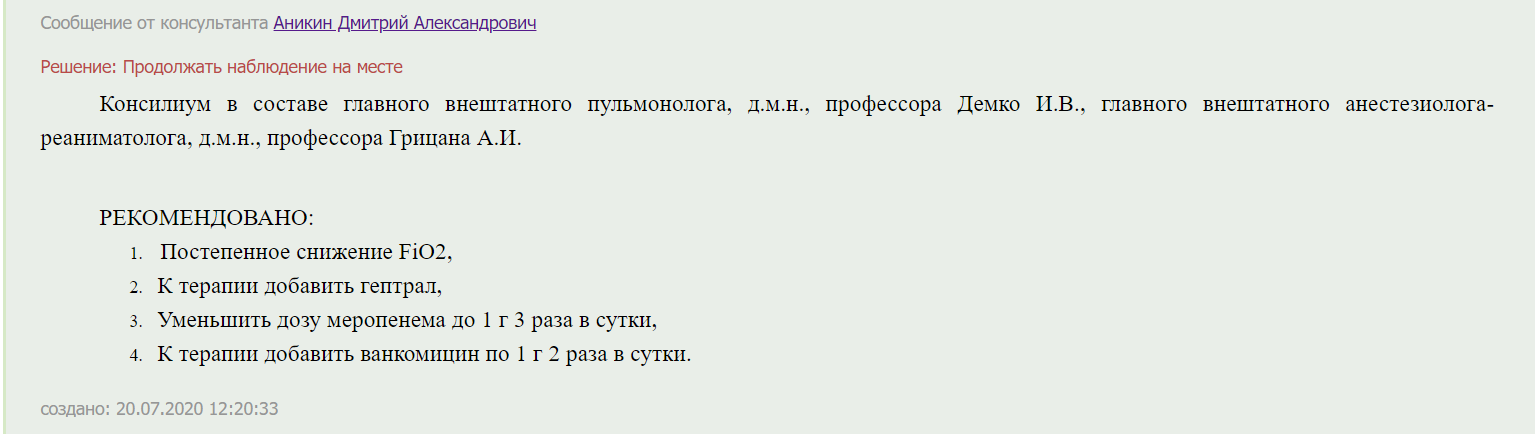 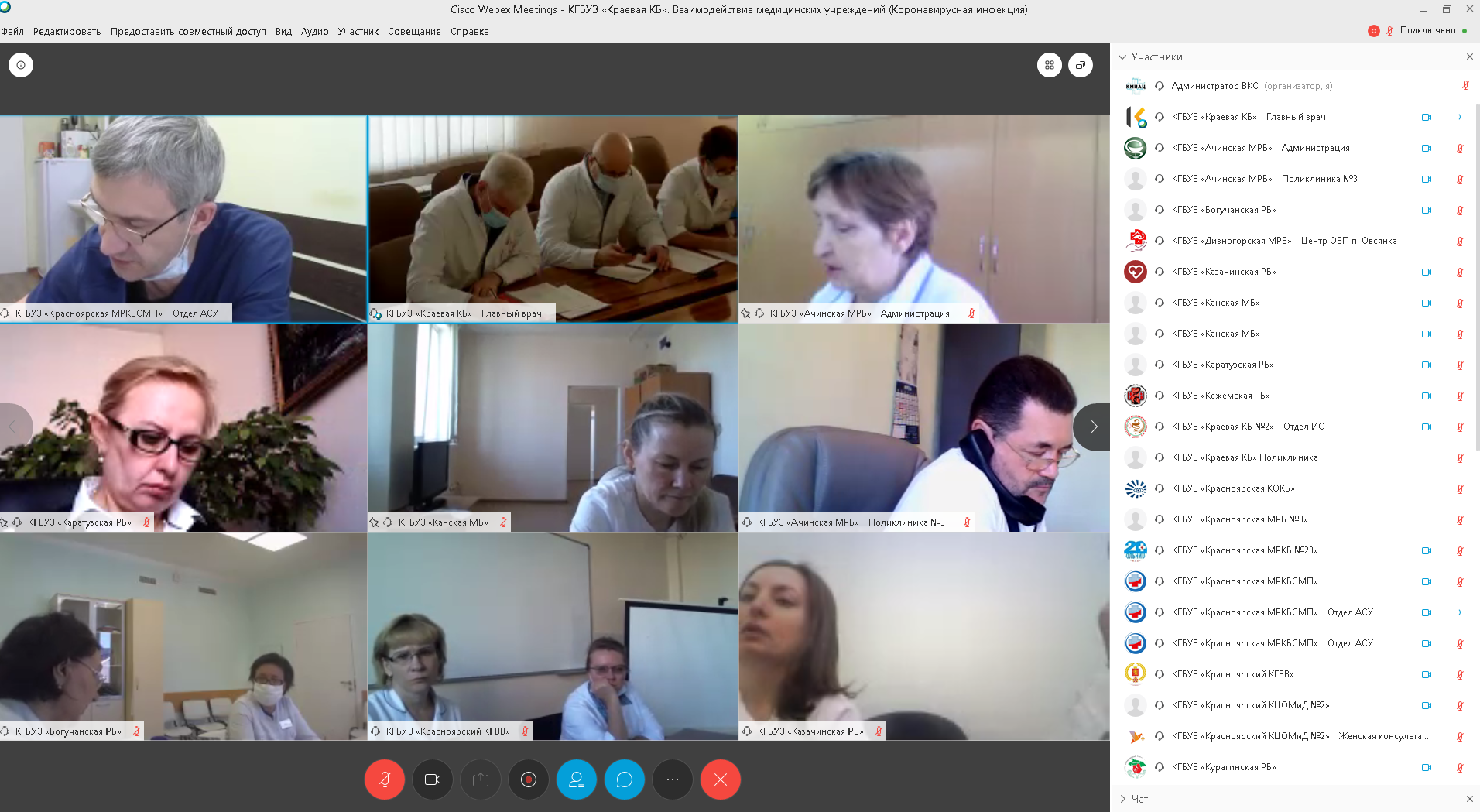 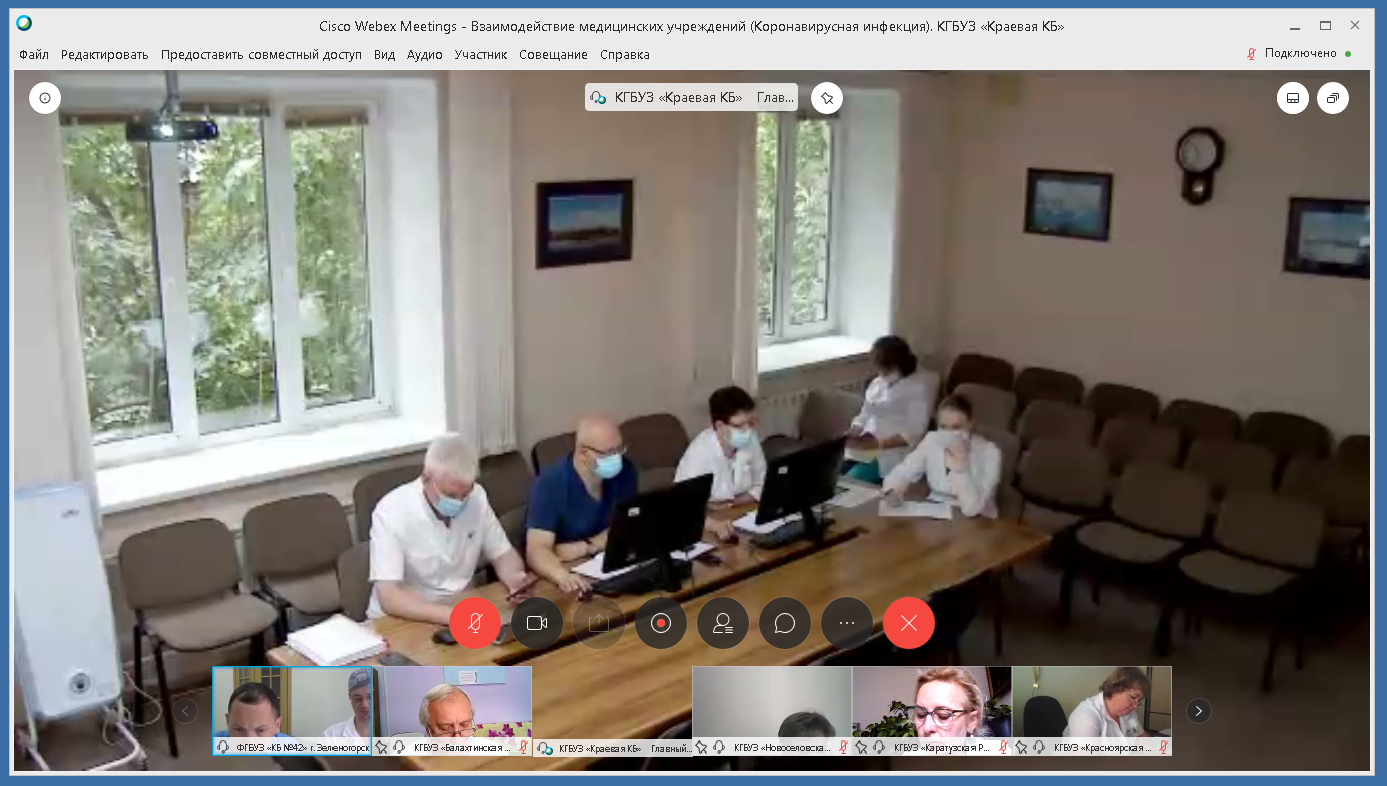 12
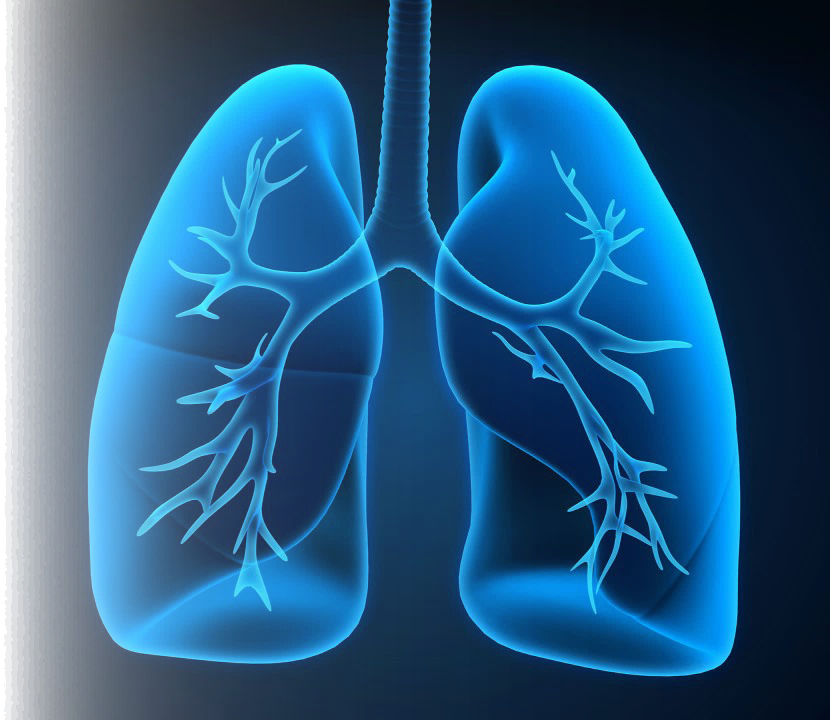 ЭФФЕКТ ОТ ВНЕДРЕНИЯ
>3 500
человек находились на динамическом наблюдении
1 500
человек с COVID-19
59%*
летальность пациентов на ИВЛ
*один из лучших показателей в стране (Москва, Санкт-Петербург: 72-85%)
13
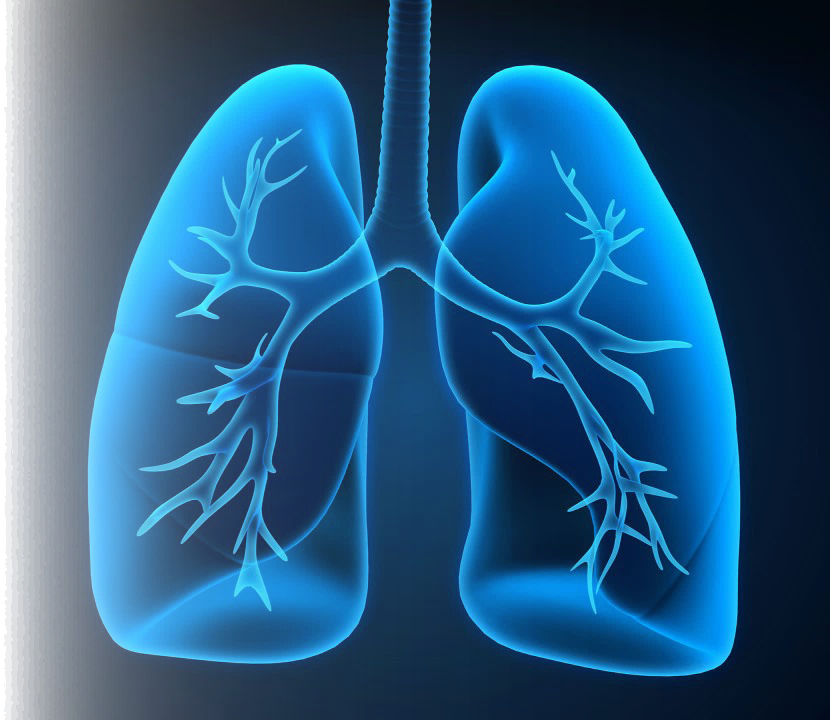 Егор Евгеньевич Корчагин
ГЛАВНЫЙ ВРАЧ КРАЕВОЙ КЛИНИЧЕСКОЙ БОЛЬНИЦЫ, ВРАЧ ВЫСШЕЙ КАТЕГОРИИ
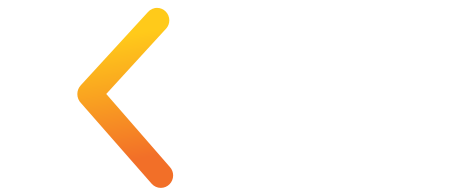 220-16-13
eekor@medgorod.ru
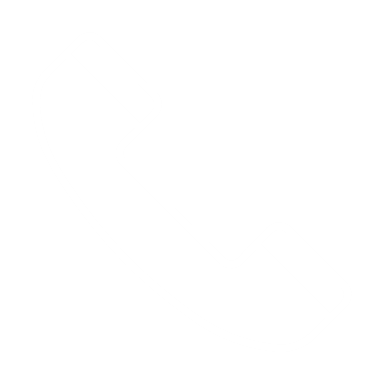 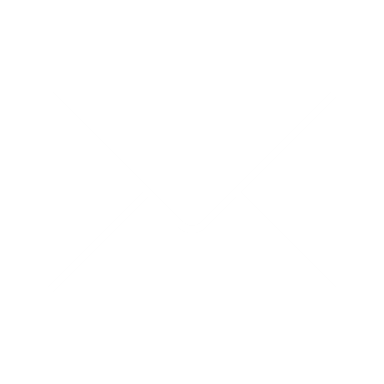 Сергей Александрович Евминенко
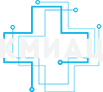 НАЧАЛЬНИК КГБУЗ ККМИАЦ
212-34-02
s.evminenko@kmiac.ru
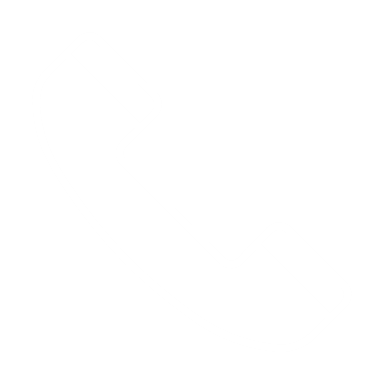 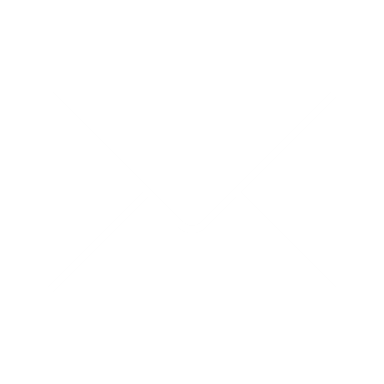 14